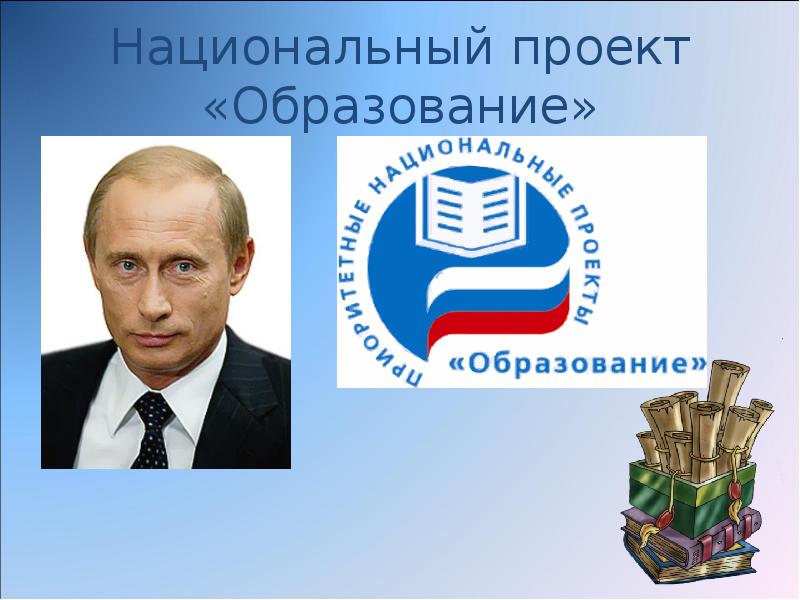 Национальный проект «Образование»
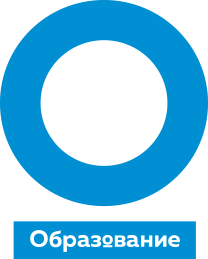 Заседание руководителей городских методических объединений учителей
Что такое Нацпроект?
инициатива, направленная на достижение двух ключевых задач:

  обеспечение глобальной  конкурентоспособности российского образования и вхождение РФ в число 10 ведущих стран мира по качеству общего образования.

 воспитание гармонично развитой и социально ответственной личности.
Основные направления развития системы образования
обновление содержания образования;
создание необходимой современной инфраструктуры;
подготовка соответствующих профессиональных кадров, их переподготовка и повышение квалификации;
создание наиболее эффективных механизмов управления.
сроки реализации
01.01.2019 - 31.12.2024
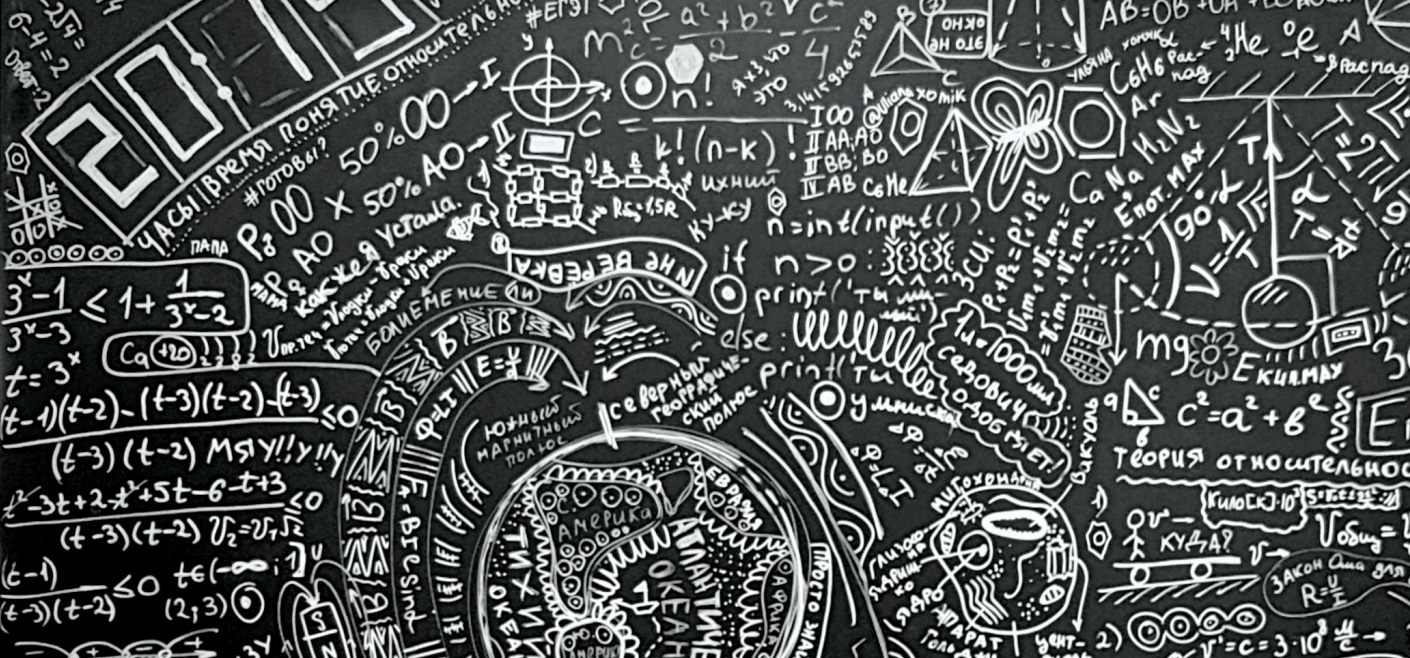 федеральные проекты, входящие в национальный проект:
СОВРЕМЕННАЯ ШКОЛА;
УСПЕХ КАЖДОГО РЕБЕНКА;
Поддержка семей, имеющих детей;
ЦИФРОВАЯ ОБРАЗОВАТЕЛЬНАЯ СРЕДА;
УЧИТЕЛЬ БУДУЩЕГО;
Молодые профессионалы;
Социальные лифты для каждого;
Экспорт образования;
Новые возможности для каждого;
Социальная активность.
финансирование
СОВРЕМЕННАЯ ШКОЛА – 295,1 млр. руб.
УСПЕХ КАЖДОГО РЕБЕНКА – 80,5 млр. руб.
ЦИФРОВАЯ ОБРАЗОВАТЕЛЬНАЯ СРЕДА – 79,8 МЛР. РУБ.
УЧИТЕЛЬ БУДУЩЕГО – 15,4 МЛР. РУБ.
На все 10 проектов – 784,5 млр.руб.
источники
723,3 млрд руб. — федеральный бюджет
45,7 млрд руб. — бюджеты субъектов РФ
15,4 млрд руб. — внебюджетные источники
«СОВРЕМЕННАЯ ШКОЛА»
Задача проекта:
Внедрение новых методов обучения и воспитания, современных образовательных технологий, а также обновление содержания и совершенствование методов обучения предмету «Технология».
«УСПЕХ КАЖДОГО РЕБЕНКА »
Задача проекта:
формирование эффективной системы выявления, поддержки и развития способностей и талантов у детей и молодежи, направленной на самоопределение и профессиональную ориентацию всех обучающихся.
«УЧИТЕЛЬ БУДУЩЕГО»
Задача проекта:
внедрение национальной системы профессионального роста педагогических работников, охватывающей не менее 50% учителей общеобразовательных организаций.
«ЦИФРОВАЯ ОБРАЗОВАТЕЛЬНАЯ СРЕДА»
Задача проекта:
создание современной и безопасной цифровой образовательной среды, обеспечивающей высокое качество и доступность образования всех видов и уровней.
Направления совершенствования общего образования в крае
Усиление внимания к формированию функциональной грамотности;
Повышение уровня познавательной самостоятельности учащихся;
Формирование метапредметных результатов; 
Повышение интереса учащихся к изучению математики и естественнонаучных предметов;
Повышение эффективности работы с одаренными и успешными учащимися;
Повышение эффективности инвестиций в образование;
Улучшение образовательной среды в школе;
Обеспечение преемственности начального и основного общего образования.
Усиление внимания к формированию функциональной грамотности
Около пятой части выпускников основной школы не достигают порогового уровня функциональной грамотности  (по каждой области - математической, естественнонаучной и читательской) и около трети учащихся хотя бы по одной из областей. 

по результатам исследования  PISA - 2015
Функциональная грамотность
А.А. Леонтьев: «Функционально грамотный человек – это человек, который способен использовать все постоянно приобретаемые в течение жизни знания, умения и навыки для решения максимально широкого диапазона жизненных задач в различных сферах человеческой деятельности, общения и социальных отношений»
Функциональная грамотность
функциональная грамотность - это способность использовать приобретенные знания, умения, компетенции, ценности, стратегии поведения для решения жизненных задач (не учебных) в различных ситуациях.
Функциональная грамотность проявляется НЕ в воспроизведении освоенных знаний, умений или навыков, а в их применении во вне учебных ситуациях
Формирование метапредметных результатов
Наиболее проблемной областью для российских выпускников основной школы в 2015 году оказалась метапредметная область - решение проблем в сотрудничестве в ходе проектной или исследовательской деятельности в компьютерной среде, имитирующей работу в группе учащихся и моделирующей различные взаимодействия между членами группы (значительно ниже среднего международного уровня - 473 балла по шкале PISA, 31 место в рейтинге стран). 
	Выявлены проблемы российских 15-летних учащихся в сформированности позитивных установок в связи с групповой работой (51 место в рейтинге из 56 стран) и достаточно низкий уровень самооценки развития своих коммуникативных компетенций (54 в рейтинге из 56 стран)

по результатам исследования  PISA -2015
Обеспечение преемственности начального и основного общего образования
При переходе из начальной в основную школу  снижаются результаты учащихся по математике и естественнонаучным предметам. Самое большое снижение наблюдается по читательской грамотности - способности читать и понимать тексты,  использовать информацию из текста для решения широкого круга задач.
2. Изменяется познавательный профиль учащихся: наиболее высокие результаты демонстрируются при воспроизведении знаний и умений,  более низкие при решении задач с незнакомым контекстом.
3. Снижается интерес к обучению математике и естественнонаучным предметам.
4. Уменьшается уровень вовлеченности учащихся в учебный процесс.
 


по результатам исследования  PISA 2012-2015, TIMSS 1995-2015.
За счёт чего обеспечивается качество образования?
Качество школьного образования в основном определяется качеством профессиональной подготовки педагогов (по результатам PISA)

Качество образовательных достижений школьников в основном определяется качеством учебных заданий, предлагаемых им педагогами (по результатам ITL, PISA)
Национальный проект «Образование»
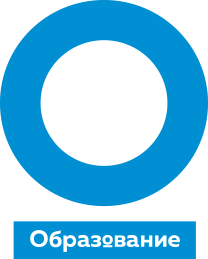 Заседание руководителей городских методических объединений учителей